Automated Build, Test & Deploy with TFS, ASP.NET, and SQL Server
Benjamin Day
@benday
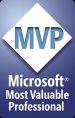 Benjamin Day
Brookline, MA

Consultant, Coach, & Trainer

Microsoft MVP for Visual Studio ALM

Scrum, Team Foundation Server, Software Testing, Software Architecture

Scrum.org Classes
Professional Scrum Master (PSM)
Professional Scrum Developer (PSD)
Professional Scrum Foundations (PSF)

www.benday.com, benday@benday.com, @benday
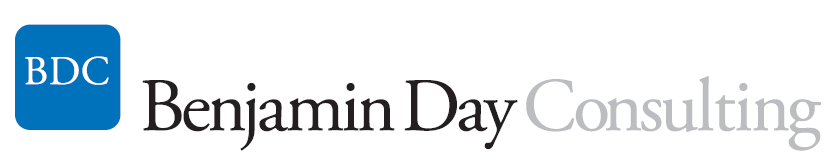 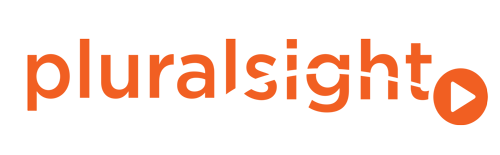 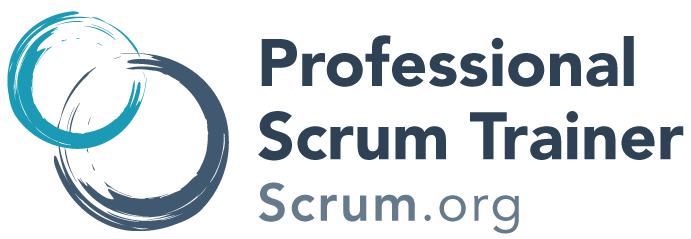 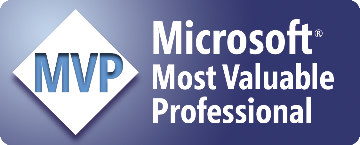 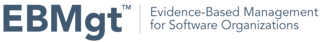 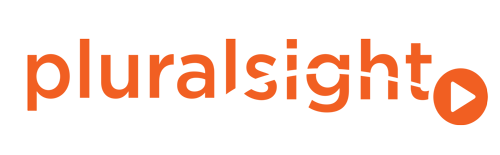 Got                               ?
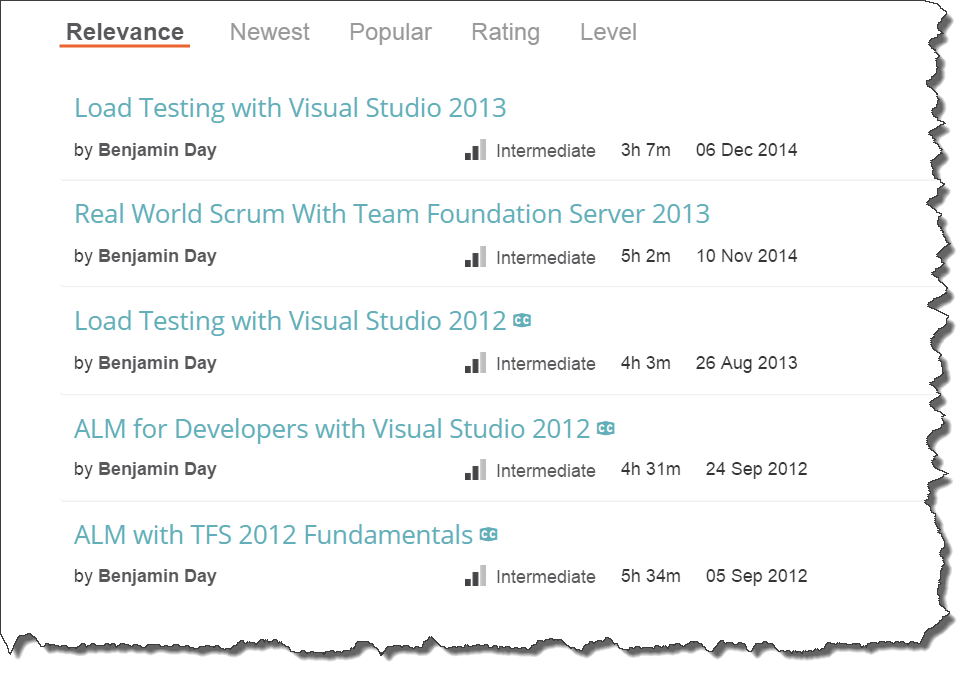 On with the show.
Working backwards…
Why do you care about automated deploy?
You don’t have to do the deploys yourself

It’s the ultimate in deployment documentation

You don’t have to think about it

You’ve scripted it…and therefore deployment isn’t painful

You can deploy more often
Why deploy more often?
The team can check their stuff more often

Focus on quality early

Makes QA testing easier

Makes gathering feedback easier

Continuous Delivery
The Continuous Delivery Mindset:If something’s done, why wait to release it?
Automated deploy and continuous deployneed an automated build.
Why do I care about automated builds?
You want automated deploy

You want to focus on quality early

You want to make sure your stuff works

You want to make sure that your team can integrate
“Integrate?”
Ever had this happen?
Everyone’s working on stuff.
Someone finishes their stuff.
That person checks in their changes.
They’re happy.
“High five, me.  I’m awesome.”
They move on to something else.
You then do a ‘get latest’.
Nothing works.
800 compilation errors.
“Works on my box.”
If someone says“well, it works on my box”you can safely translate that to“it doesn’t work.”
An automated build helps fix the“works on my box” problem.
TFS Build Is a Neutral 3rd Party
Install the build service

Create a build definition in TFS

When the build runs it…
…does a ‘Get Latest’
…labels the code in version control
…compiles the code
… (optionally) runs tests
…copies the binaries to a “drop” directory
Things the Build Tells You
If the compile fails, you have integration problems.

If the test don’t pass, you have quality problems.

If your automated deploy passes, you know for sure that you know how to deploy the app.
Build Types
Anarchy
Nothing is automated
“Works fine on my box.”

Manual
Not automated
“Don’t make plans.  We’re doing a build tonight.”
A build is a special event.
Continuous Integration
Automated
Each check-in triggers a build
If the build works, you’re happy.
If the build breaks, fix it now.
The Prime Directive:The Build Shall Always Pass
The Prime Directive, Part B:And if thine build doth not pass, thou shalt fix thine build ASAP.
DEMO:Create an automated build
3 Big Automation Wins
3 big automation wins
Build Server Architecture
Controller
Coordinates builds for a Team Project Collection (TPC)
Assigns work to Agents

Agent(s)
1+ agent per controller
Use “Tags” to define capabilities of each Agent

Installer is on the TFS DVD / ISO 

Controllers and Agents don't have to be on the same box
TFS Build Triggers
Manual
Someone has to run it

Scheduled
Runs automatically based on a schedule

Continuous Build
Each time someone checks in

Gated Check-in
Each time someone checks in
No direct check-ins to version control
Based off of a shelveset
Doesn’t work with Git
Unit Tests, Code Coverage,SQL Server Data Tools, and Customized TFS Builds
What is Test-Driven Development (TDD)?
Develop code with proof that it works
Code that validates other code
Code that validates the “System Under Test” or SUT
Small chunks of “is it working?”

Small chunks = Unit Tests

“Never write a single line of code unless you have a failing automated test.”
Kent Beck, “Test-Driven Development”, Addison-Wesley
Code Coverage
Keeps track of which lines of code are run
More importantly, NOT run

Shows you which code your tests aren’t exercising
Shows you all the spots you missed

Helps find unused code
Especially after refactoring
“Dead” code
TFS Build Will Run Your Tests
.NET code?
MSTest-based tests 
NUnit-based tests

Java code?
JUnit
ANT
Maven
DEMO:Unit Tests & Code Coveragewith TFS Build
If you want to get serious about automation, you need to be able to version your database & compiled codetogether.
Your application code almost definitely depends on a database schema.
You can’t deploy one without the other.
They need to be versioned and tracked together.
SQL Server Database Tools (SSDT)
Put your schema under source control

You can version your app code and schema at the same time
(Branching & Merging, too!)

Lets your team members work in isolation
No more need for that shared development database
No one sees your check-in until they do a ‘get latest’

Database code participates in the same lifecycle as the rest of the code
DEMO:Basic SSDT
What about lookup data?
SSDT Post-Deploy Scripts+T-SQL ‘MERGE INTO’ Command
DEMO:SSDT Lookup Values
Deploy the DatabaseFrom a Build
Team Foundation ServerBuild Customization
TFS Build helps you pull it all together with some customization.
TFS Build Customization
Build script is XAML

Pre-TFS2013 simple customizations were painful

TFS2013 now has simple PowerShell-based customizations

PowerShell Build Events
Pre-build / Post-build
Pre-test / Post-test

Don’t worry.  You can still do complex XAML customizations.
Customizations Using PowerShell Build Events
Pre-build
Environment-based config scripts?

Post-build
Deploy / configure for tests?
Deploy web app?
Deploy database?

Pre-test
Deploy / configure for tests?

Post-test
Deploy to production?
Compile
Unit Test
Tip:Start with a simple *.ps1 script
DEMO:Simple *.ps1 script
DEMO:Deploy a database using SSDT and deploy the app with a *.ps1 script
Any last questions?
Thank you.
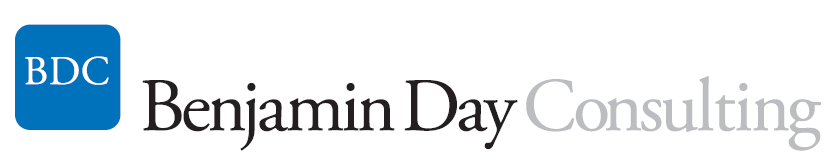 http://www.benday.com | benday@benday.com